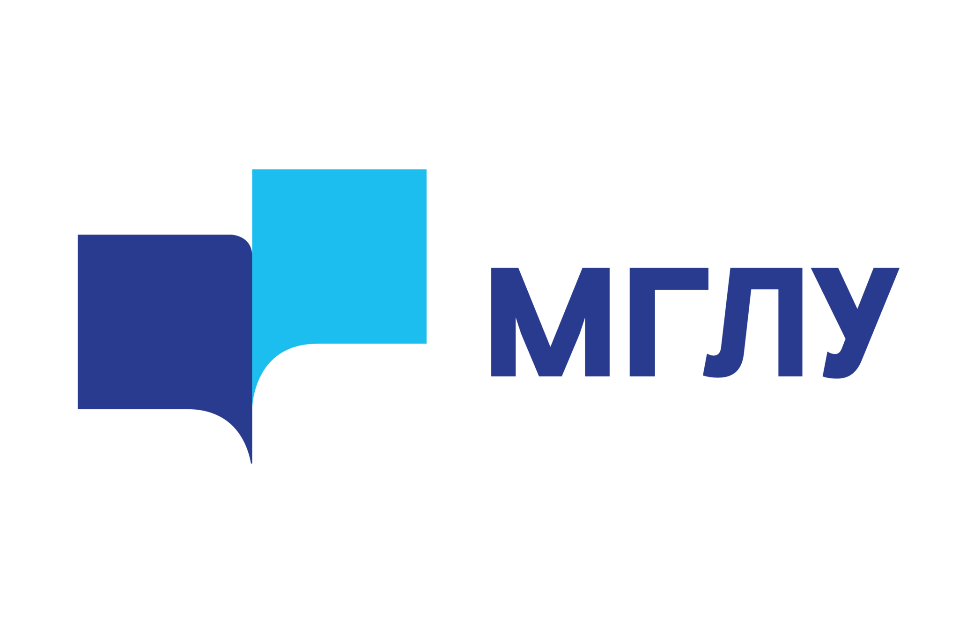 Инструменты ИИ в иноязычной аудитории:Достоинства и недостатки
Кузнецов Андрей Андреевич 
Преподаватель кафедры русского языка как иностранного института международных образовательных программ ФГБОУ ВО МГЛУ
Член Кадрового резерва высококвалифицированных руководителей и специалистов цифровой трансформации госуправления Минцифры РФ
Об авторе
Член РОПРЯЛ; 
Победитель международного конкурса "Русская речь 2020" в номинации "Лучшая онлайн-разработка по РКИ" (Россотрудничество) и Всероссийской премии «БУДУЩЕЕ ФИНАНСОВОГО РЫНКА: ЦИФРОВИЗАЦИЯ» 
Финалист Премии Российской Академии Образования молодым учёным и Премии "Знание" за вклад в просвещение в интернете в 2021 г.  
Обладатель Благодарственного письма Президента РАО О.Ю. Васильевой по итогам финала Премии Российской Академии Образования молодым учёным за положительные оценки экспертов отделений РАО.
Лауреат  Международного фестиваля онлайн-игр и образовательных тренажёров, направленных на обучение русскому языку в 2021 году.
Финалист премии «Золотой Лингвин-2022»
Проблемы использования ИИ в образовании
Отсутствие нормативно-правовой базы  использования ИИ;
Рискогенность применения технологий ИИ;
 Уровень  прогнозной аналитики и машинного обучения;
Добавление интерактивности в образовательную деятельность;
Примеры заданий для работы с ИИ
Сформулируй запрос по исходным данным;
Угадай, какой из предложенных текстов написан ИИ, а какой написан человеком;
Какой запрос был дан нейросети при известном ответе;
Создай план урока;
Придумай задания на отработку темы;
Группы источников по ИИ в образовании
Статьи в научных журналах на указанную тему;
Материалы, связанные с практическими исследованиями влияния ИИ на образовательный процесс;
Фундаментальные работы, которые содержат ключевую информацию об истории развития ИИ;
Материалы, представленные различными институтами при международных организациях;
 Документы правительства и федеральные законы;
Что же дадут для гуманитарного образования все указанные нами преимущества искусственного интеллекта?
Автоматизация и персонализация образовательного процесса;
Адаптивное обучение и индивидуальная поддержка студентов;
Развитие новых методов оценки и обратной связи;
Улучшение доступности образования для различных групп студентов;
Определение нейросети
Это программа, которая умеет обучаться на основе данных и примеров.
Критерии для создания классификации
Формат нейросети (поисковик, канал в телеграмме и т.п.);
Назначение нейросети (создание текста, изображения, анализ содержания, классификация материала и т.п.);
Цена использования (платно/ бесплатно); 
Тип нейросети;
Варианты ответов на запрос пользователя (картинка, видео, текст, аудио);
Количество запросов в сутки (для бесплатной версии), возможность интеграции функционала нейросети по аналогии с кросс-платформенной технологией).
Учебные задачи, решаемые ИИ
Даёт высокий уровень вовлечённости студентов в учебный процесс;
Делает процесс обучения более лёгким и гибким;
Позволяет персонализировать обучение студента;
ИИ и образовательный процесс
Большинство нейросетей разработаны представителями западных стран;
Основной язык интерфейса в этих программах – английский;
Создание и обработка информации различных форматов;
Поддержка регистрации через сервисы Google;
Простота формулирования запроса;
Достоинства и недостатки ИИ в иноязычной аудитории
Недостатки:
Снижение мотивации к изучению языка;
Уменьшение количества самостоятельной работы студентов;
Ограничение развития творческих и аналитических способностей;
Этические проблемы.
Достоинства:
Создание заданий;
Переводчик;
Тренажер навыков общения;
Практикум по работе с инструментами ИИ
Нейросеть Davinchi (Давинчи)
Работает с различными форматами;
Генерация звука, текста, статей, картинок, видео;
Синтез речи;
Полностью отечественный продукт;
Невысокие цены тарифов;
Нейросеть GigaChat
Вход по Сбер ID;
Виртуальный помощник;
Создание картинок;
Шаблоны запросов;
ИИ – герои;
Возможность работы с текстами и текстовыми файлами;
Нейросеть ChatGPT
Может отвечать на вопросы;
Пишет простые программные коды;
Может общаться с клиентами;
Встроен в телеграмм;
Помощник в обучении;
Благодарю за вниманиеandrey-kuznecov-1992@mail.ru